Betánia – domov Ježišových priateľov
Zobudiť tajomstvo Betánie
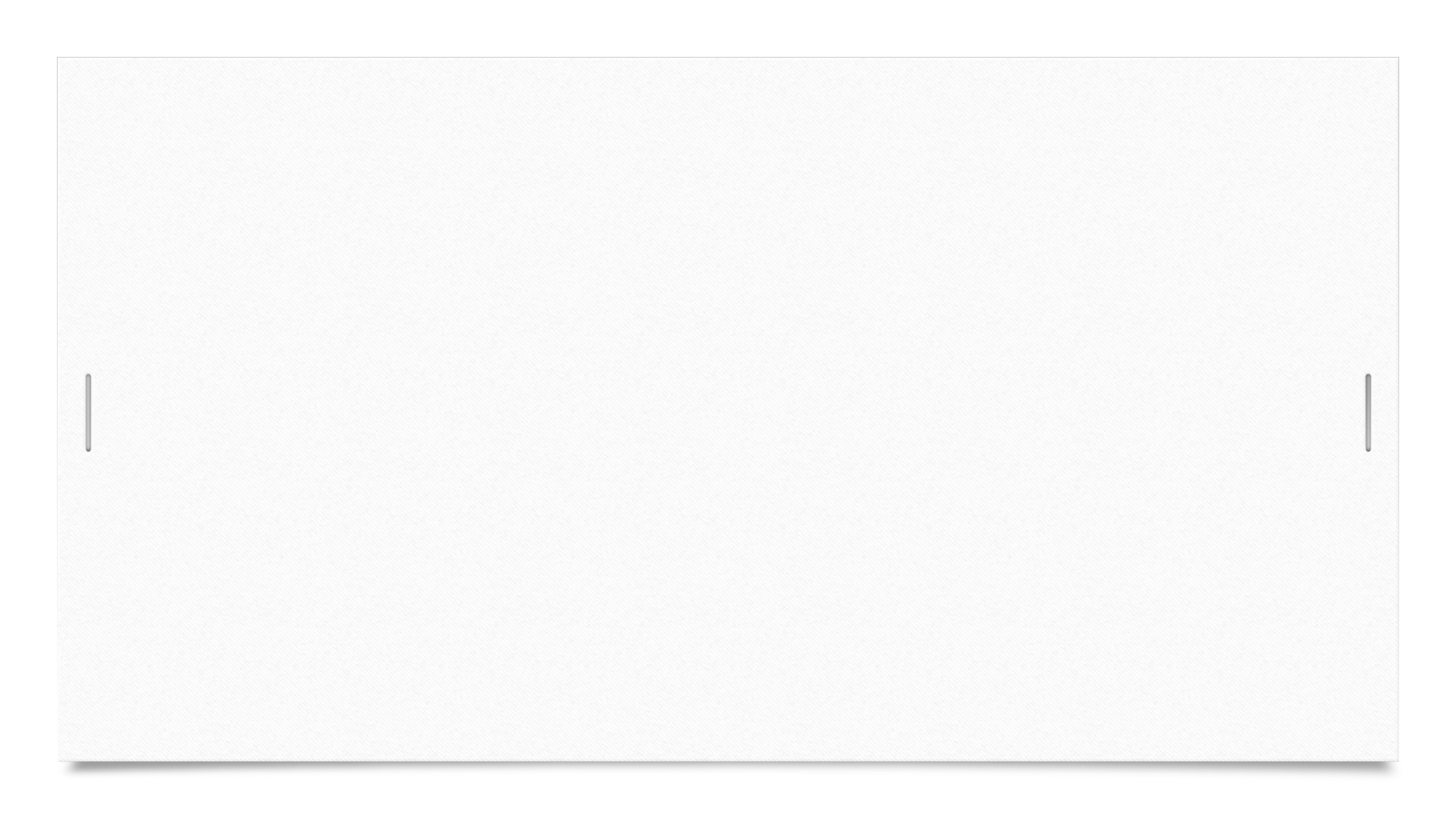 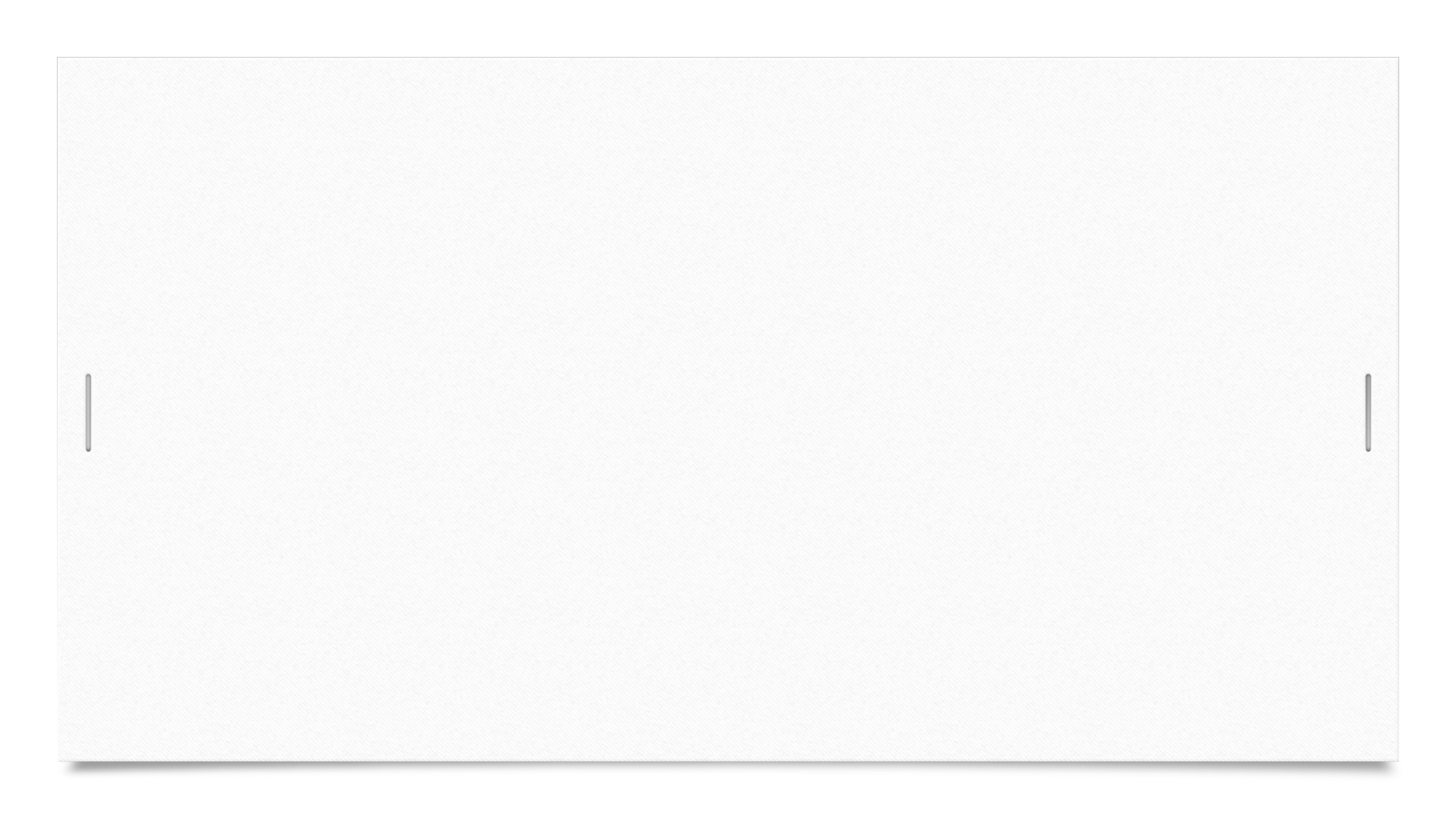 Rodinná spiritualita
Betánia: domov Ježišových priateľov
José Noriega
José Granados
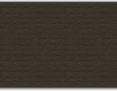 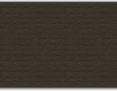 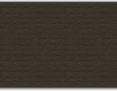 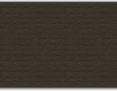 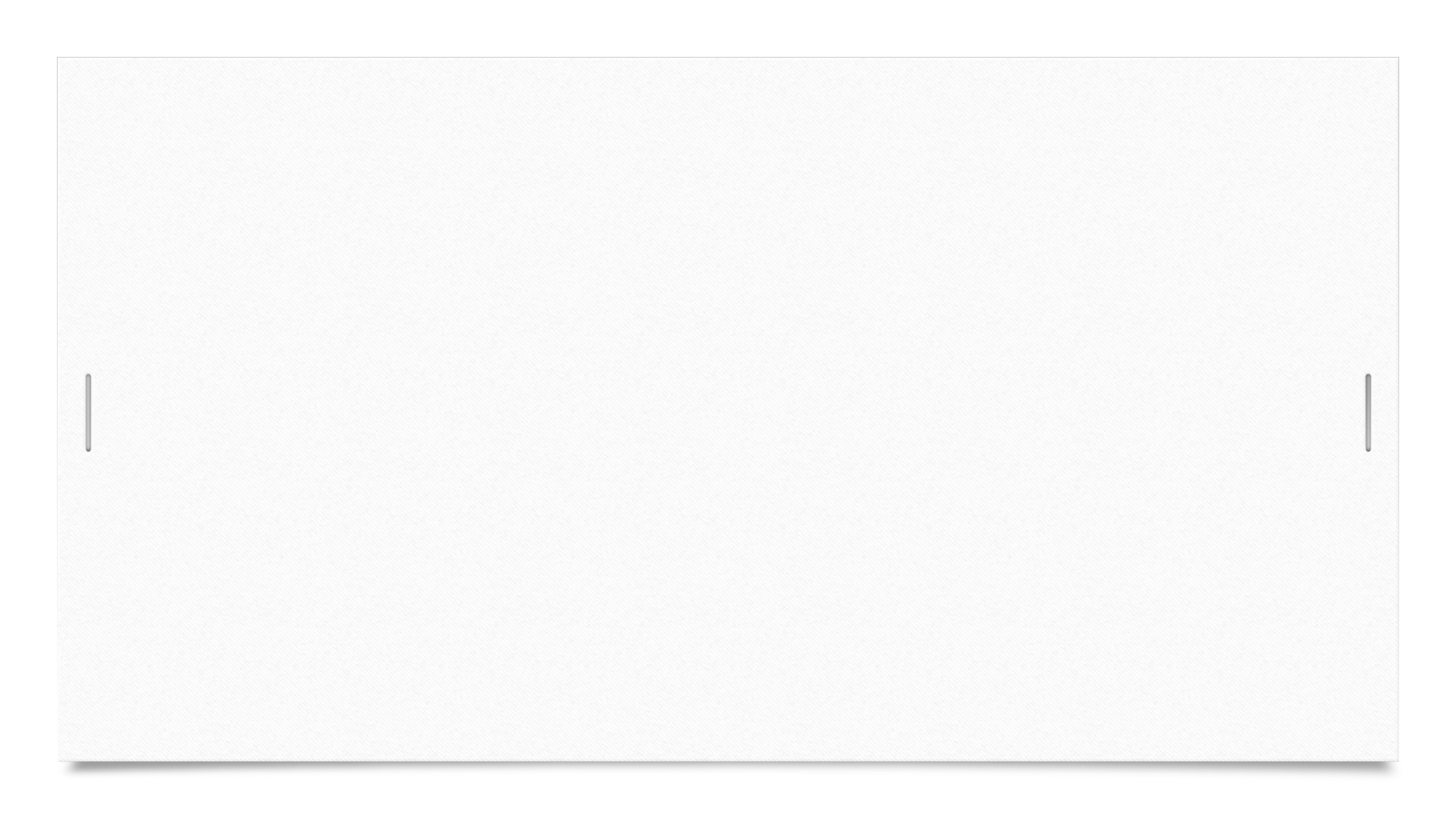 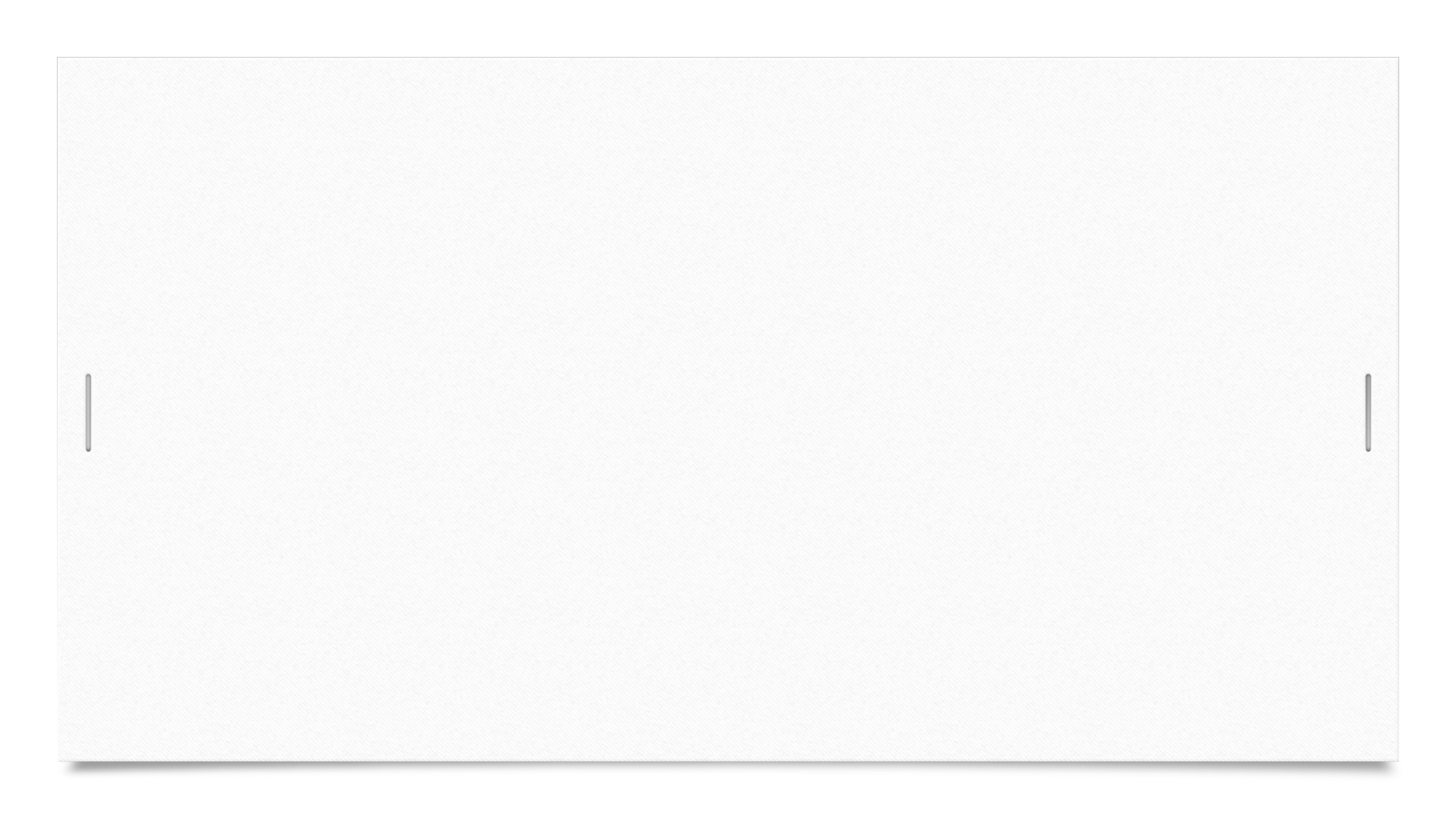 Stretnutie dvoch vzkriesených
Lazár nechápal, čo sa udialo
dramatická zápletka
Ježišovo telo ako horiaci ker
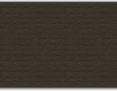 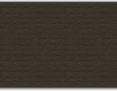 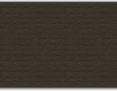 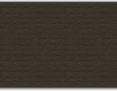 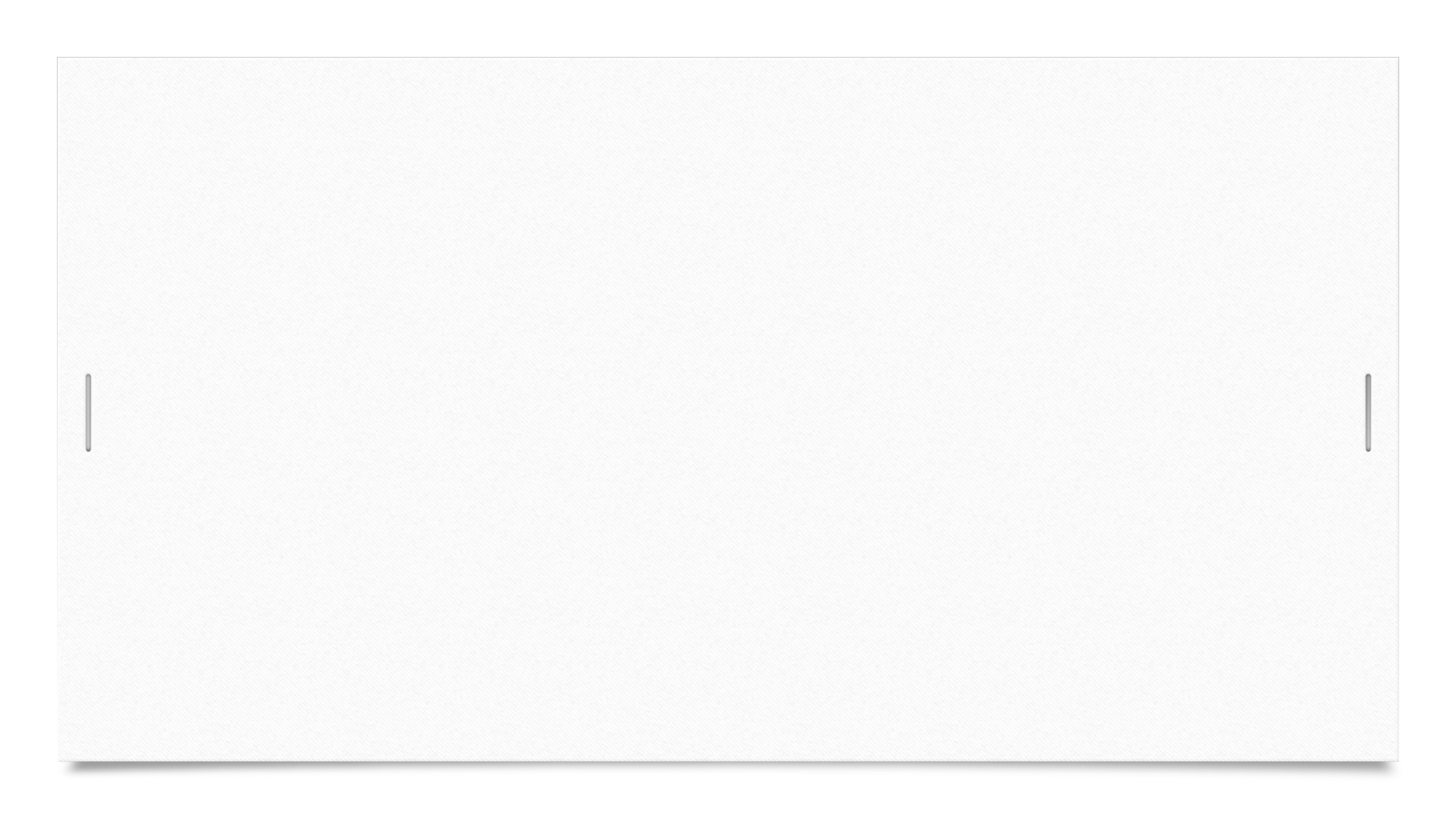 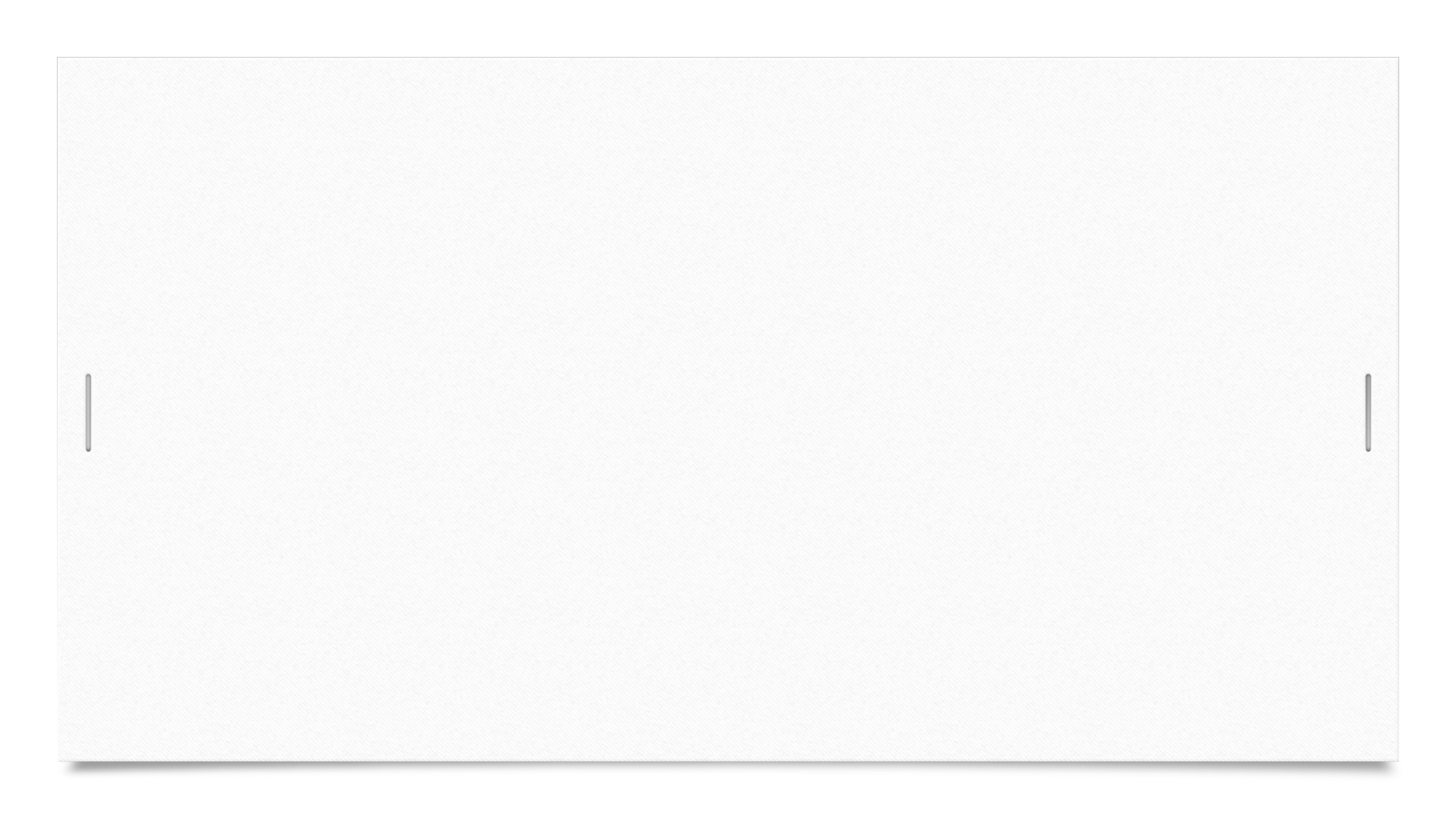 Vrátiť sa do Betánie
K čomu volá Ježišov hlas Lazára?
nie k úteku zo života, ale
postavením sa životu zoči voči
k vystúpeniu z izolácie, 
k životu pre druhých
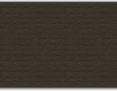 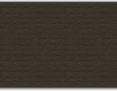 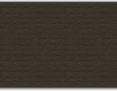 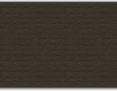 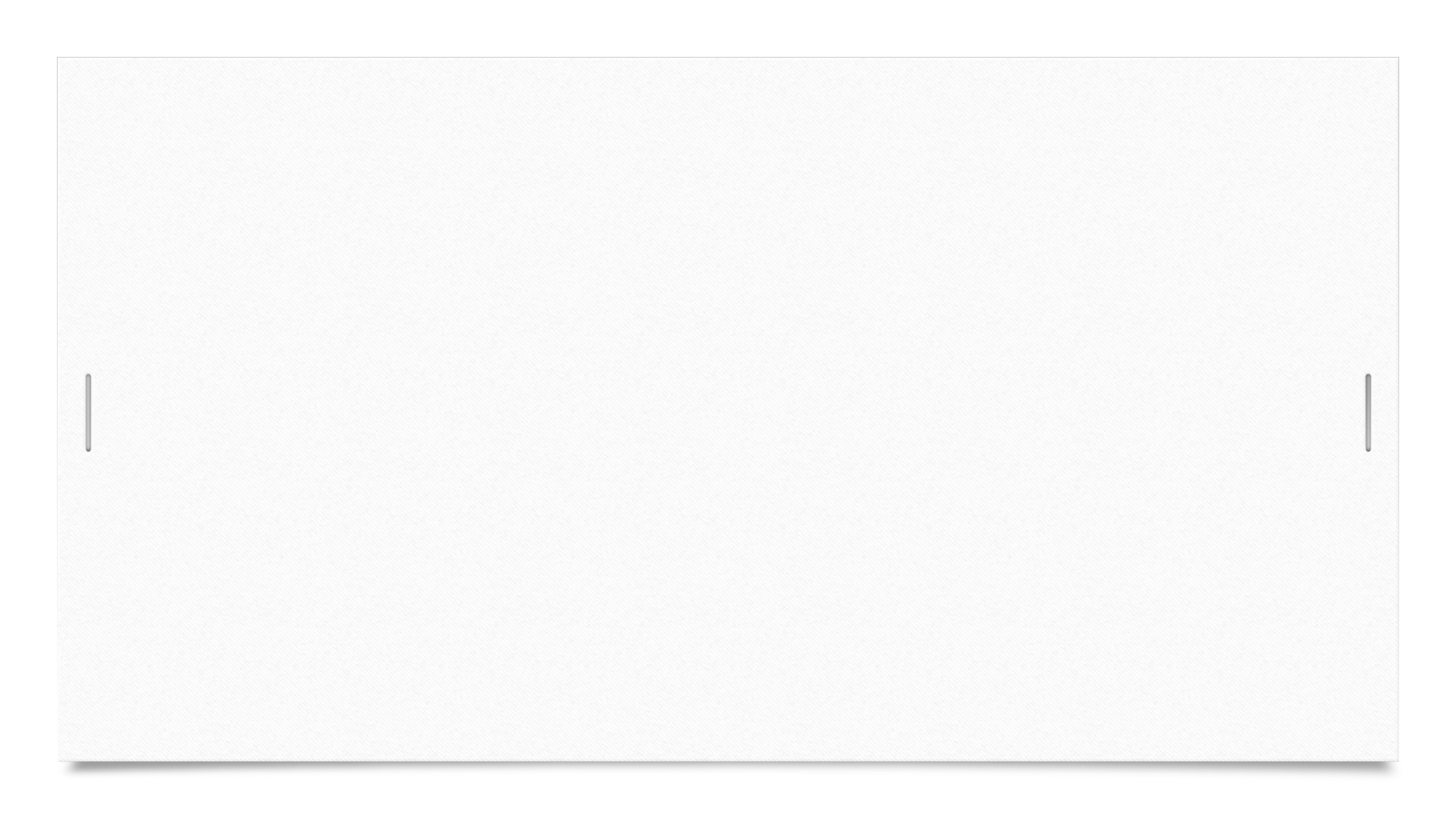 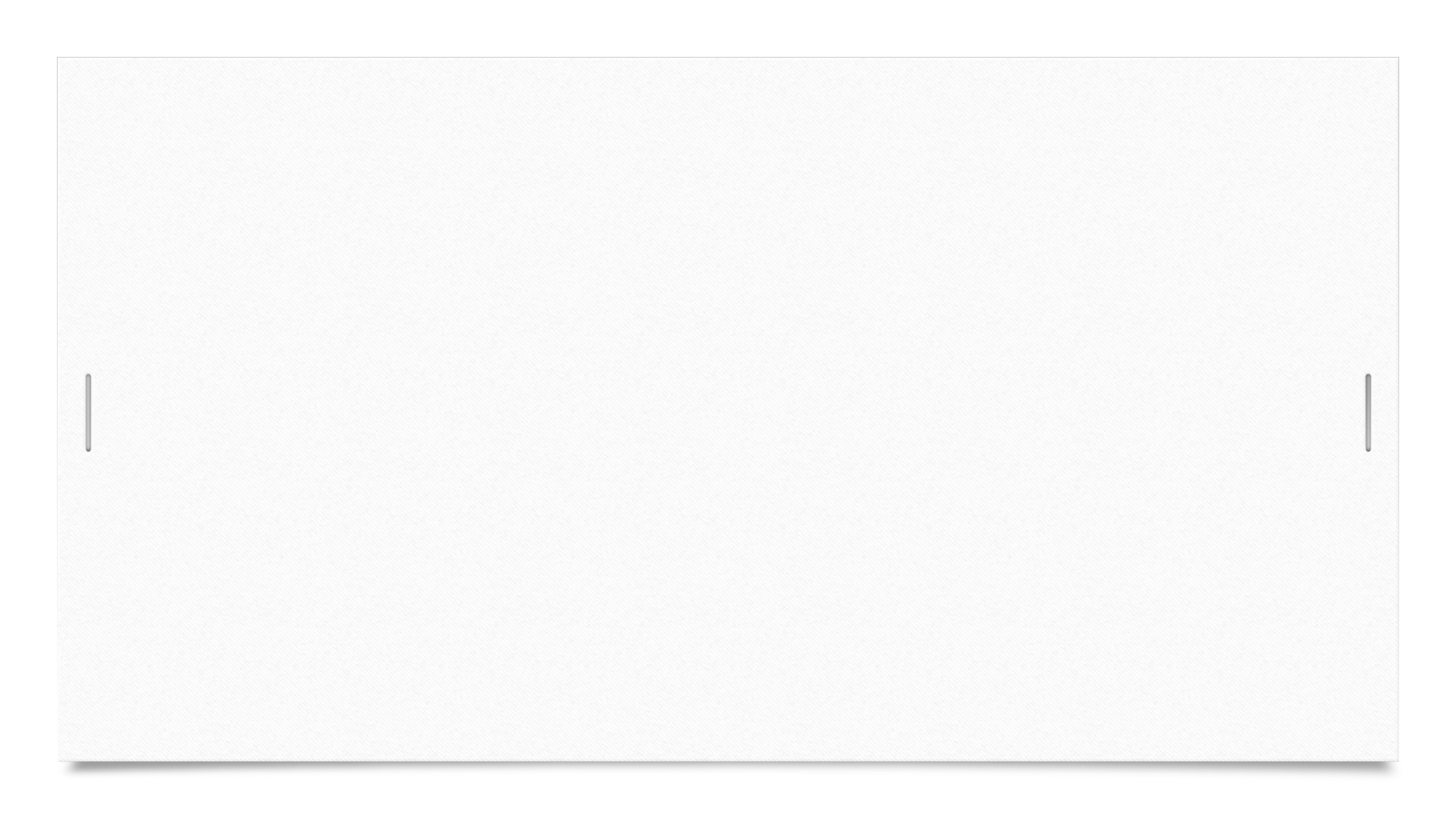 Vrátiť sa do Betánie
Nemožno pochopiť Krista, ak nepochopíme hodnotu rodinného života!
Neexituje žiadny krok ku Kristovi, ak sme neurobili krok k hlbšiemu stretnutiu s blízkymi!
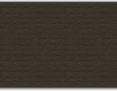 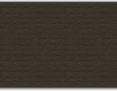 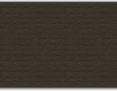 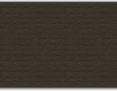 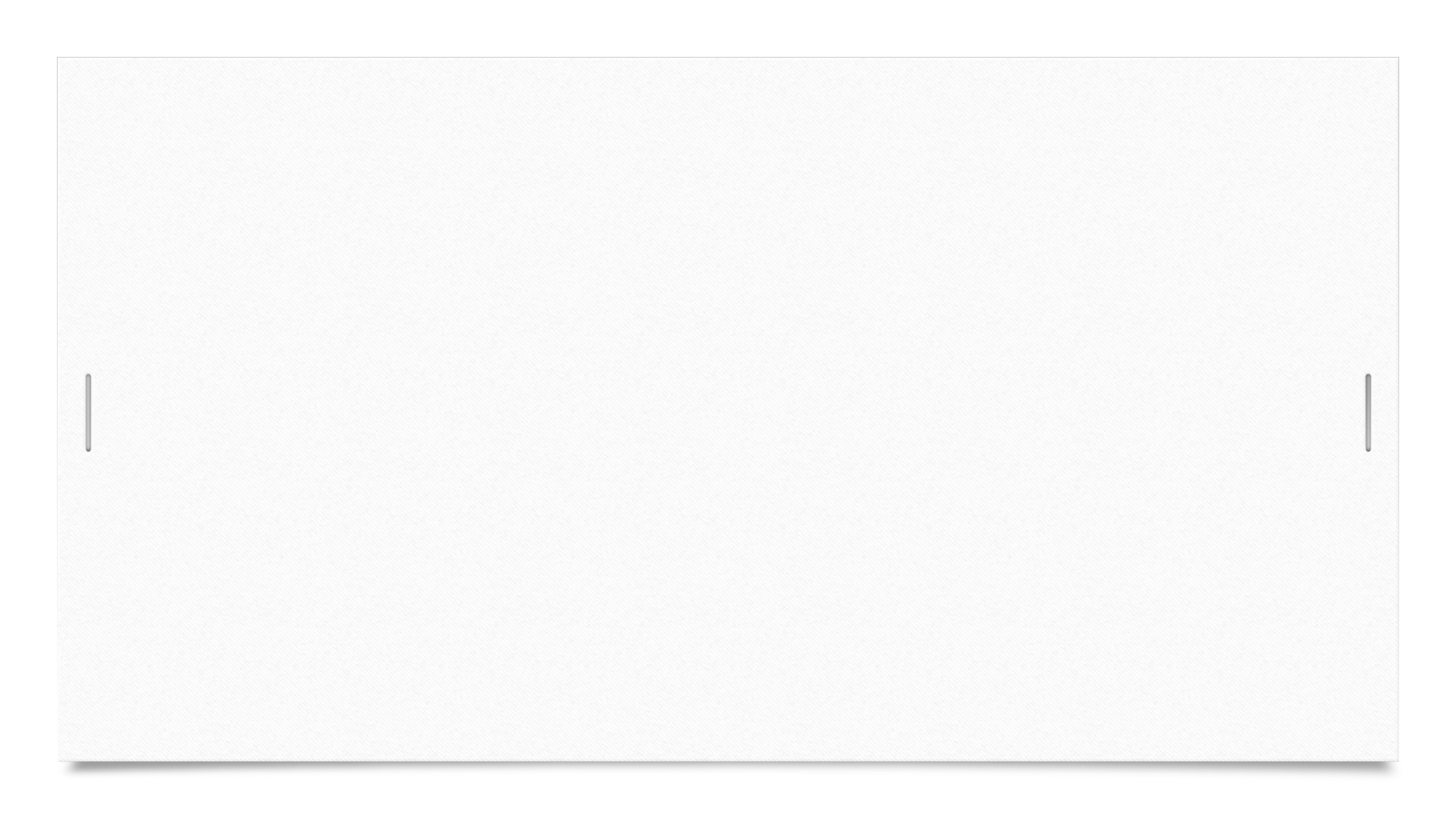 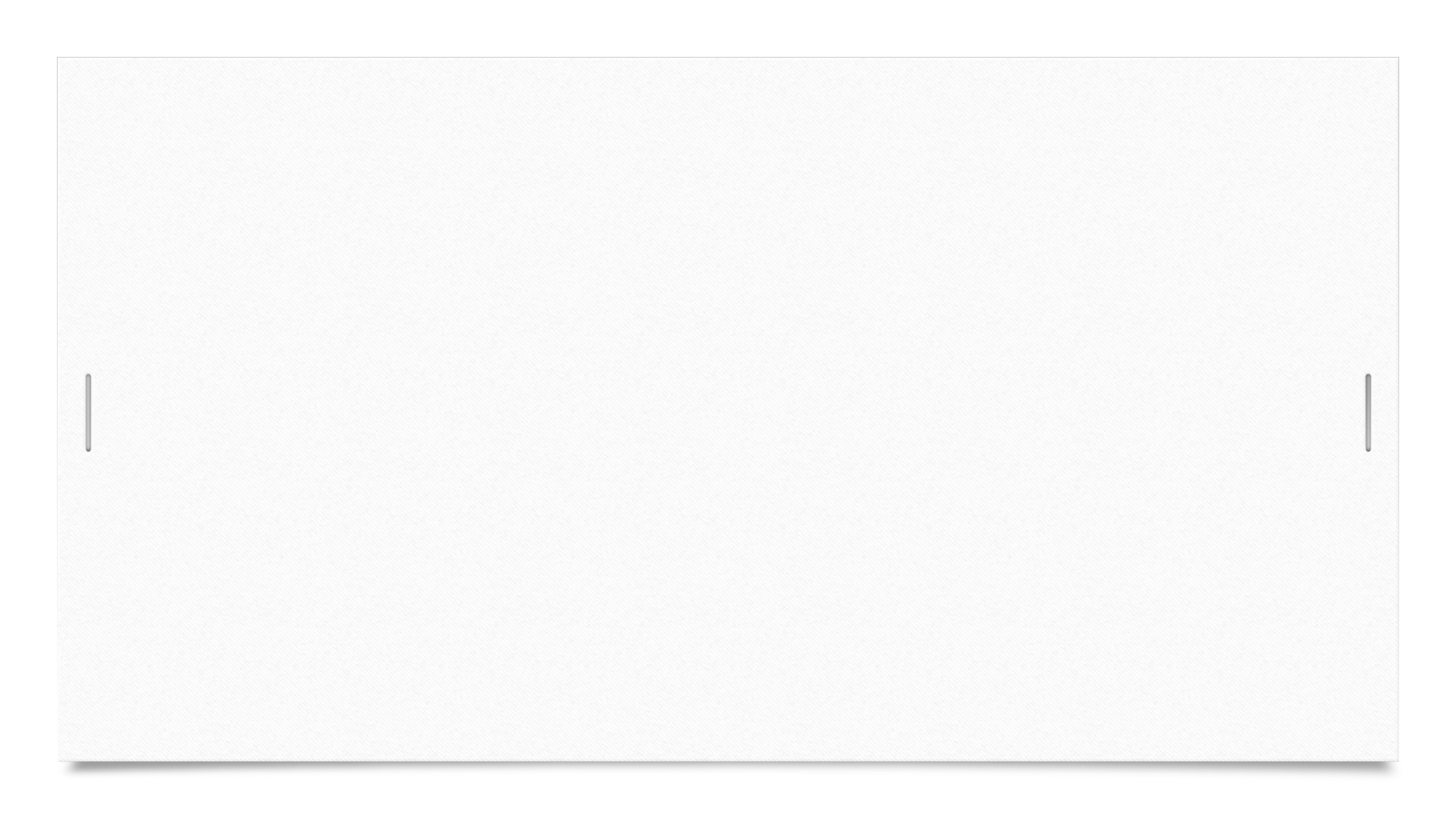 Všetko tvorím nové
Lazár po návrate bol iný: zmena vzťahu k sestrám
zmena ako príchod nového dňa – krajina sa vďaka svetlu odkrýva
Ježiš žiada od Lazára nový pohľad – vidieť v dočasnom večné
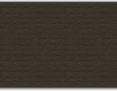 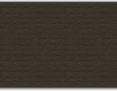 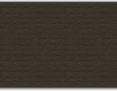 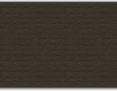 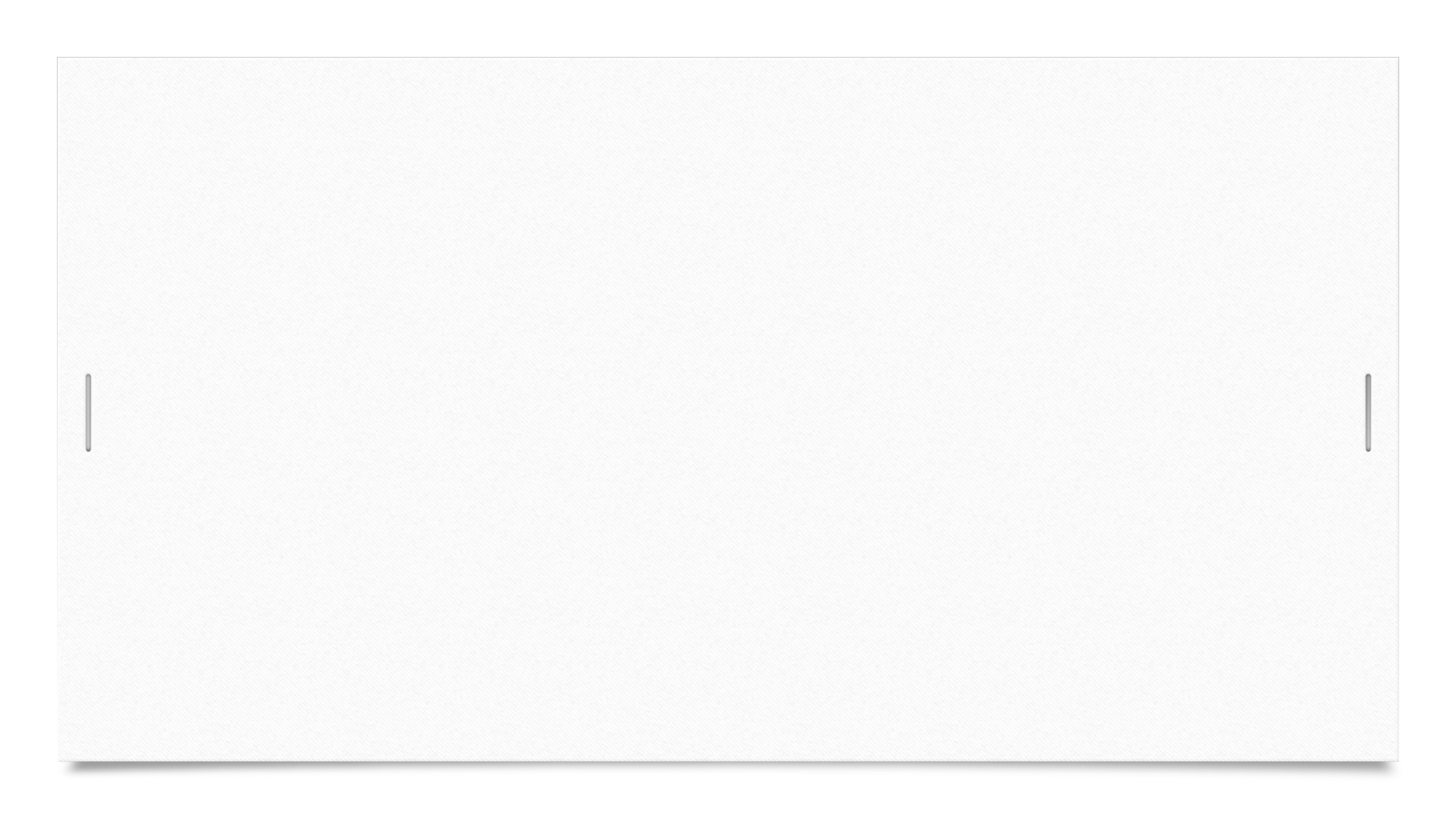 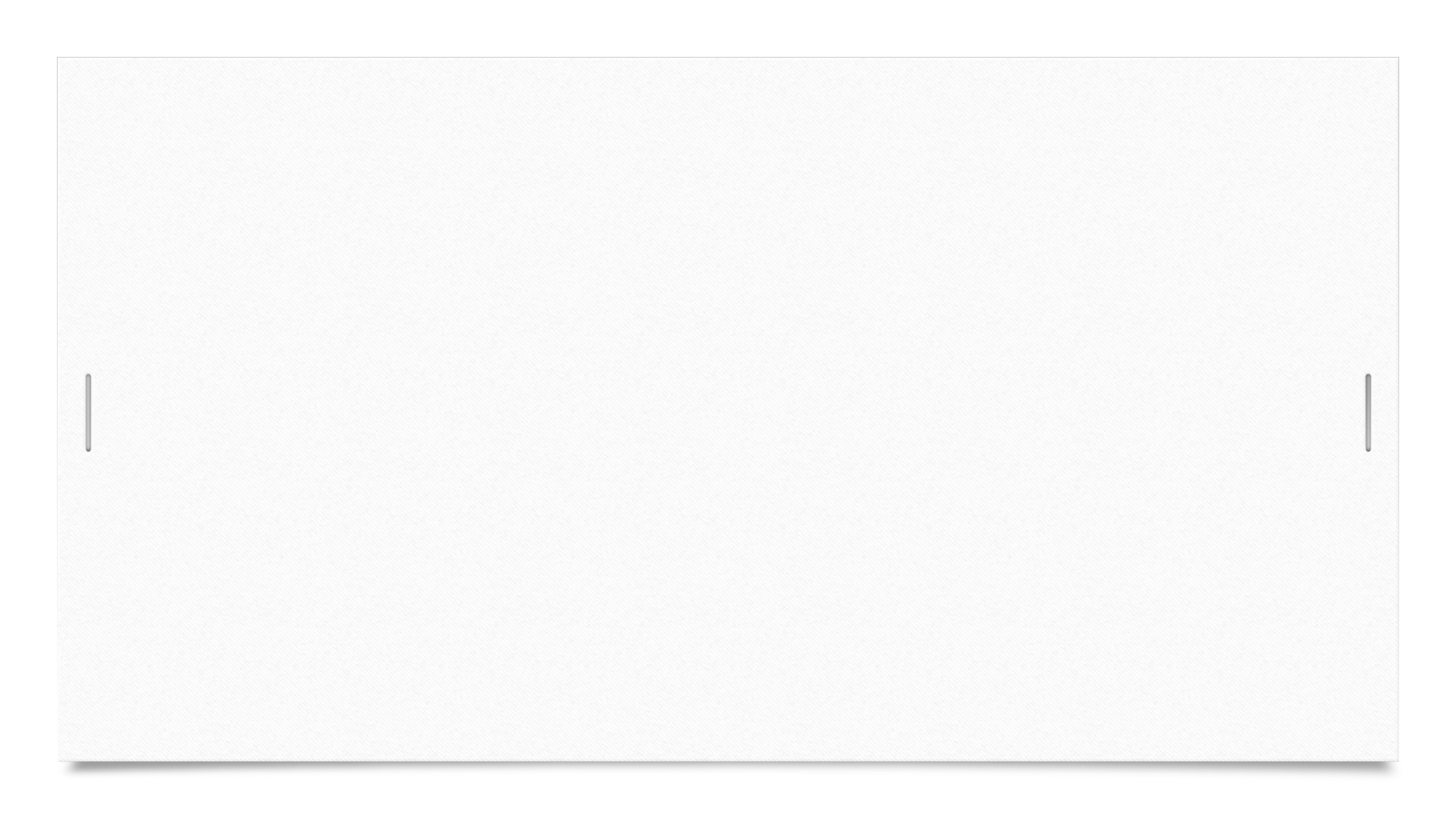 Návrat do Betánie
nájsť niť lásky
objaviť hodnotu priateľstva, odpustenia, práce a rodiny
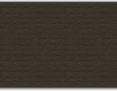 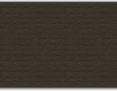 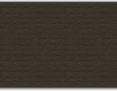 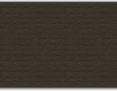